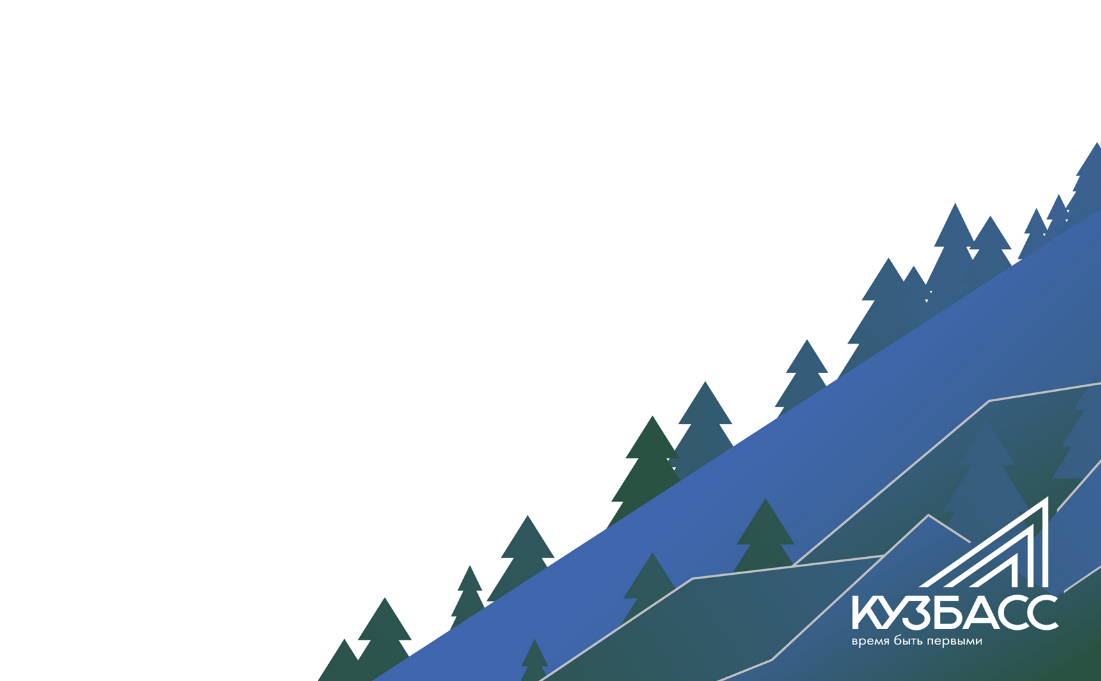 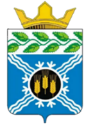 О РАБОТЕ  
КОМИССИИ ПО ДЕЛАМ НЕСОВЕРШЕННОЛЕТНИХ 
И ЗАЩИТЕ ИХ ПРАВ 
КРАПИВИНСКОГО МУНИЦИПАЛЬНОГО ОКРУГА
ЗА 2021 ГОД
Остапенко Зинаида Викторовна,
заместитель главы Крапивинского муниципального округа, председатель КДН и ЗП
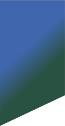 НОРМАТИВНО ПРАВОВЫЕ АКТЫ
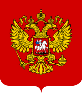 Федеральный закон от 24.06.1999 № 120-ФЗ «Об основах системы профилактики безнадзорности и правонарушений несовершеннолетних» 
Закон Кемеровской области от 17.01.2005 № 11-ОЗ «О системе профилактики безнадзорности и правонарушений несовершеннолетних»

Решение Совета народных депутатов Крапивинского муниципального округа
от 13.02.2020г. № 72 «Об утверждении Положения о Комиссии по делам несовершеннолетних и защите их прав Крапивинского муниципального округа»

Муниципальная программа «Профилактика безнадзорности и правонарушений на 2021-2023 годы»
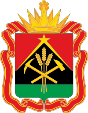 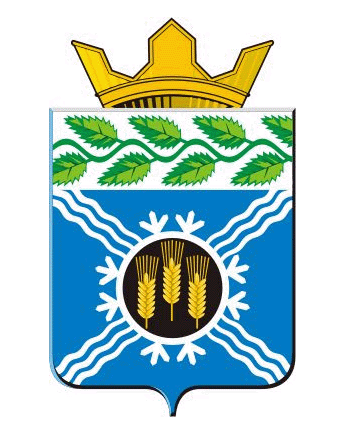 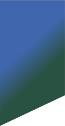 МЕЖВЕДОМСТВЕННАЯ КООРДИНАЦИЯ
Комиссия по делам несовершеннолетних и защите их прав
Совет народных депутатов КМО
УК МПиС администрации КМО
Отдел МВД России по Крапивинскому муниципальному округу
Управление образования администрации КМО
УСЗН 
администрации КМО
ГБУЗ 
«Крапивинская районная больница
ЦЗН 
Крапивинского округа
МДЦ «Лидер»
ФКУ УИИ ГУФСИН России по Кемеровской области
ГПДН Отдела МВД России по Крапивинскому муниципальному округу
СРЦ Крапивинского округа
КСС и Ш
Отдел опеки и попечительства
МБУ «Крапивинский Центр Д и К»
МБУ ДПО «ИМЦ»
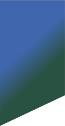 НАПРАВЛЕНИЯ В РАБОТЕ
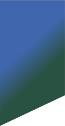 ВЫЕЗДНЫЕ ЗАСЕДАНИЯ КДН И ЗП
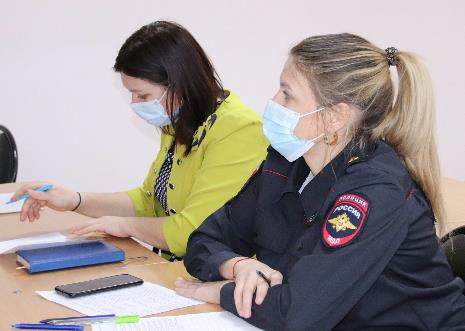 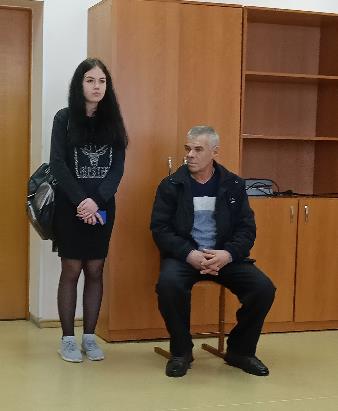 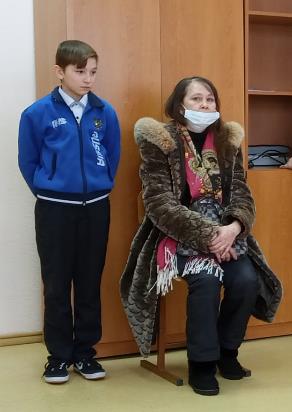 МБОУ «Крапивинская средняя общеобразовательная школа»
МБОУ «Зеленогорская средняя общеобразовательная школа»
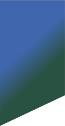 АДМИНИСТРАТИВНЫЕ ПРАВОНАРУШЕНИЯ
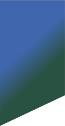 АДМИНИСТРАТИВНЫЕ ПРАВОНАРУШЕНИЯ
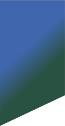 АДМИНИСТРАТИВНЫЕ ПРАВОНАРУШЕНИЯ
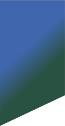 НАПРАВЛЕНИЯ РАННЕЙ ПРОФИЛАКТИКИ
выявление и устранение причин и условий, приводящих к нарушению прав и законных интересов несовершеннолетних;

предупреждение безнадзорности, беспризорности, правонарушений или иных антиобщественных действий несовершеннолетних;

оказание социально - психолого - педагогической и медицинской помощи несовершеннолетним;

проведение комплексной работы по социальной реабилитации семей, находящихся в социально-опасном положении; 

реабилитация несовершеннолетних, являющихся жертвами насилия.
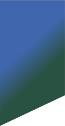 СЕМЬИ СОП, СОСТОЯЩИЕ НА УЧЕТЕ В КДН И ЗП 2019-2021
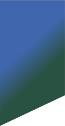 НЕСОВЕРШЕННОЛЕТНИЕ, СОСТОЯЩИЕ НА УЧЕТЕ В КДН И ЗП 2019-2021
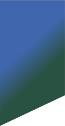 ПОСТАНОВКА СЕМЕЙ НА ПРОФИЛАКТИЧЕСКИЙ УЧЕТ 2019-2021
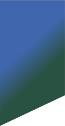 ПОСТАНОВКА НЕСОВЕРШЕННОЛЕТНИХ  НА УЧЕТ 2019-2021
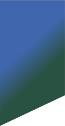 ИНДИВИДУАЛЬНАЯ ПРОГРАММА РЕАБИЛИТАЦИИ
Направлена
предупреждение совершения несовершеннолетним повторных преступлений, правонарушений; 
вовлечение их в досуговую деятельность; 
формирование образа жизни достойного человека;
на «оздоровление» обстановки в семье;
содействие в укреплении материальной базы семьи и другие.
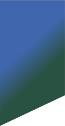 ИНДИВИДУАЛЬНАЯ ПРОГРАММА РЕАБИЛИТАЦИИ
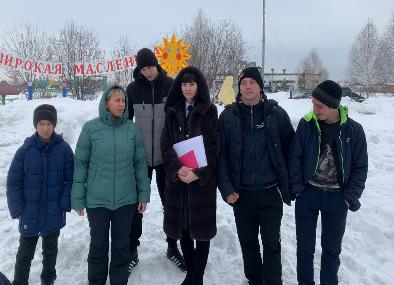 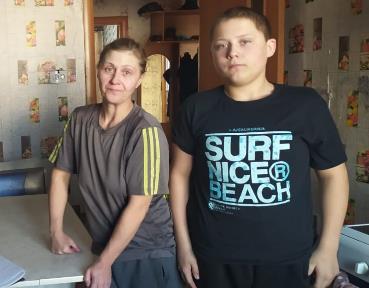 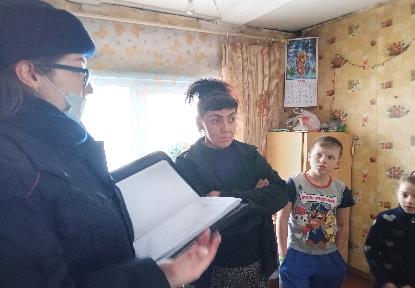 Каждое мероприятие в ИПР имеет срок реализации и ответственного за его результат
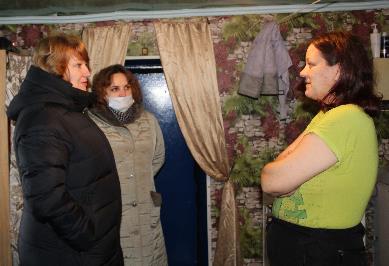 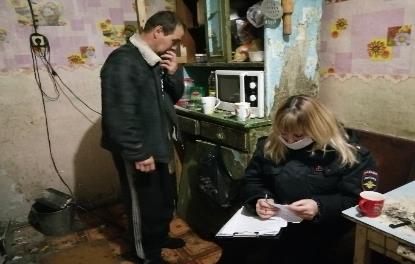 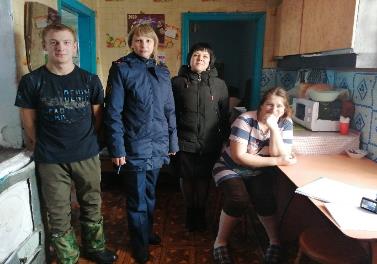 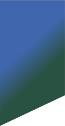 Межведомственная комплексная профилактическая операция «ПОДРОСТОК»
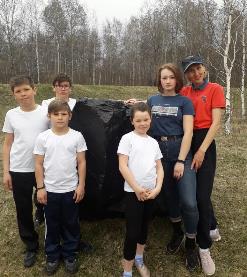 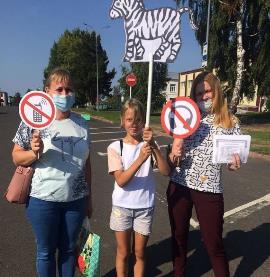 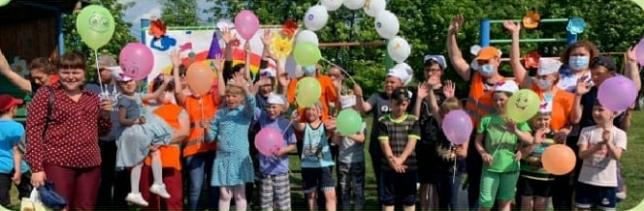 «Каникулы»
«Трезвый подросток»
«Дети-России»
Специализированные мероприятия «Подворье», «Подросток», «Забота», «Рецидив»
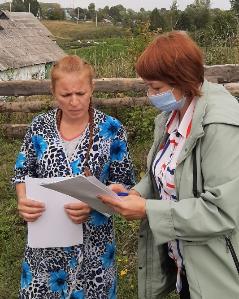 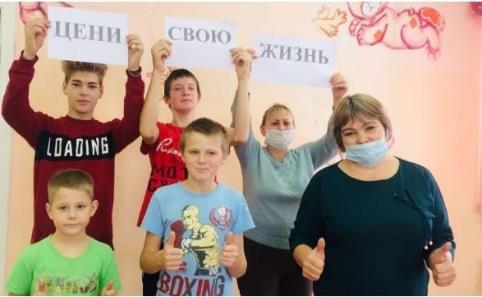 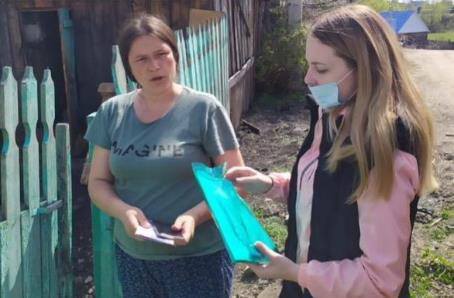 «Будущее без наркотиков»
«Каникулы»
«Контроль»
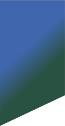 Межведомственная комплексная профилактическая операция «ПОДРОСТОК»
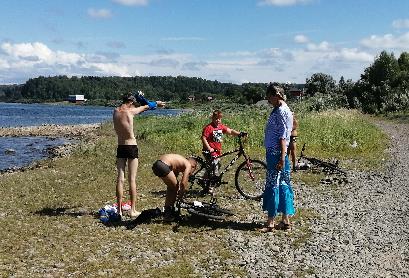 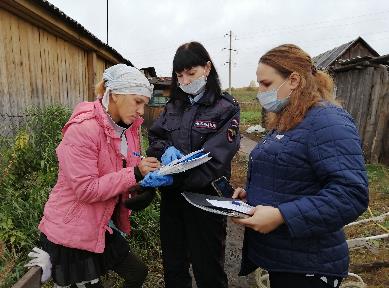 охвачено 
2557 детей 100 %
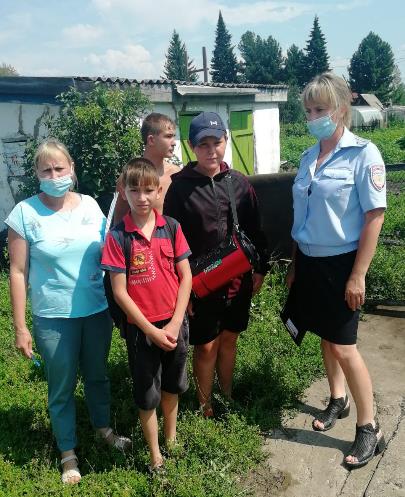 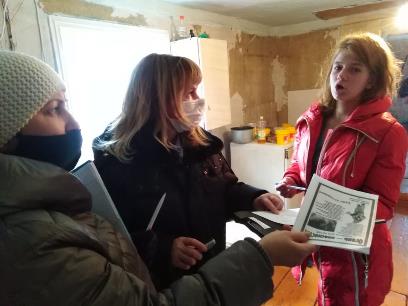 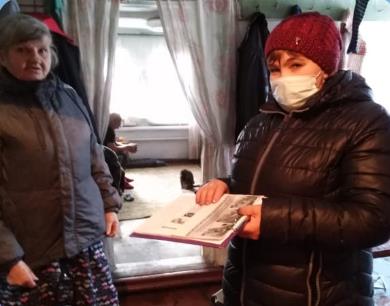 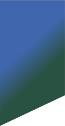 ПРОФИЛАКТИЧЕСКИЕ АКЦИИ - 2021
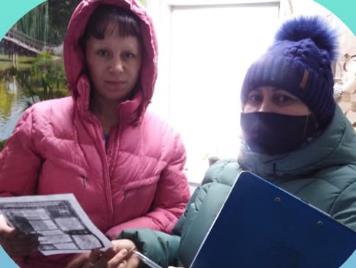 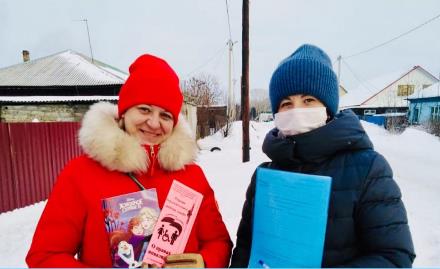 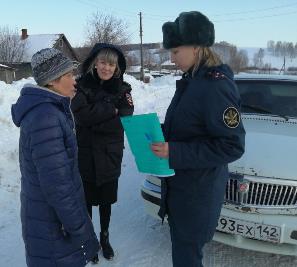 Приняли участие в акциях 4200 человек
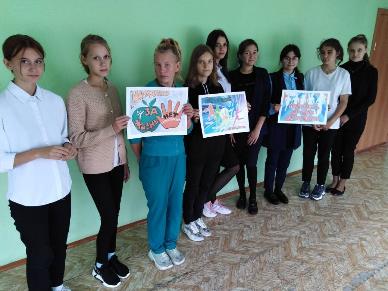 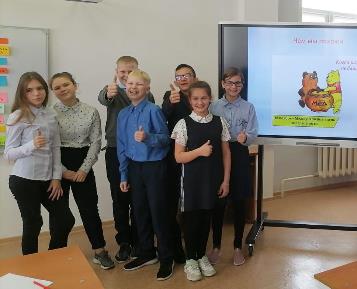 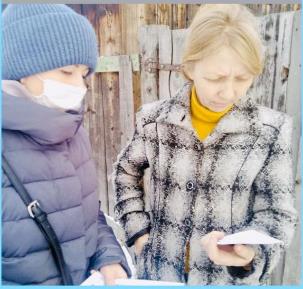 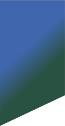 ОРГАНИЗАЦИЯ ЛЕТНЕЙ ОЗДОРОВИТЕЛЬНОЙ КАМПАНИИ - 2021
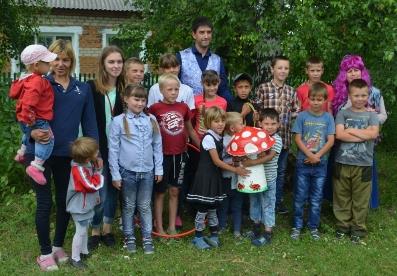 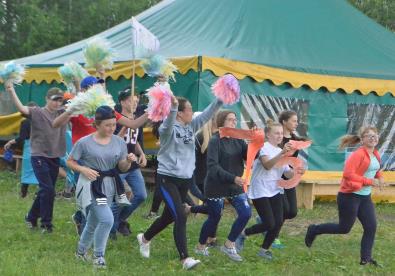 более 1700 школьников охвачены разными формами летнего отдыха
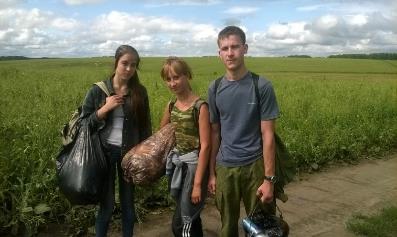 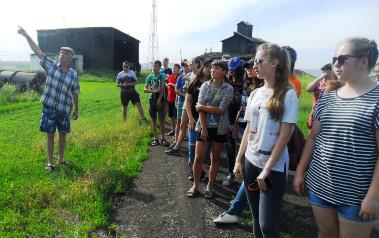 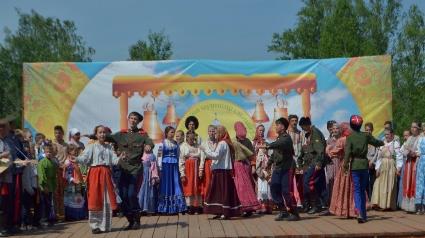 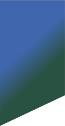 ОБЕСПЕЧЕНИЕ ВРЕМЕННОЙ ЗАНЯТОСТИ ПОДРОСТКОВ
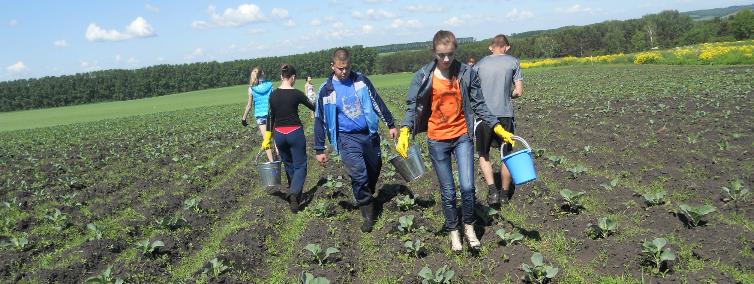 в летний период 2021 г. охвачено 
116 несовершеннолетних 
в возрасте 
от 14 до 18 лет
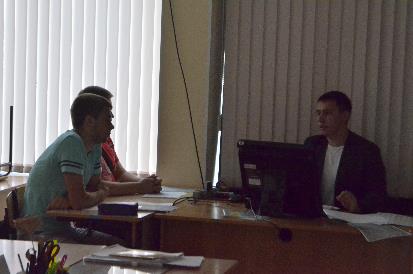 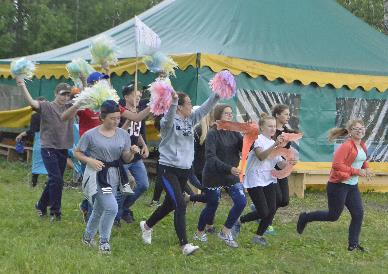 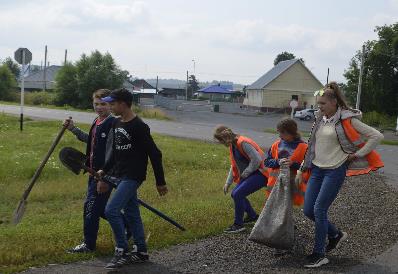 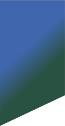 СНЯТИЕ С ПРОФИЛАКТИЧЕСКОГО УЧЕТА
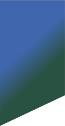 ПРЕДУПРЕДИТЕЛЬНЫЕ МЕРЫ
Старченко К.Г.
Струкова И.А.
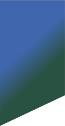 НАПРАВЛЕНО ИСКОВ В СУД
Старченко К.Г.
Струкова И.А.
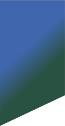 ВИДЫ ПРЕСТУПЛЕНИЙ СОВЕРШЕННЫЕ НЕСОВЕРШЕННОЛЕТНИМИ
Старченко К.Г.
Струкова И.А.
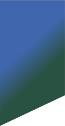 ОПРЕДЕЛЕНИЕ НЕСОВЕРШЕННОЛЕТНИХ              В СПЕЦИАЛЬНЫЕ УЧРЕЖДЕНИЯ
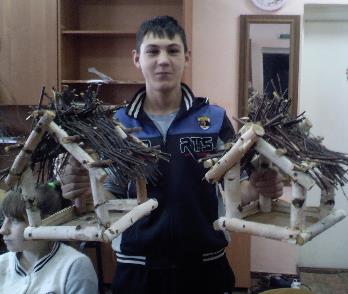 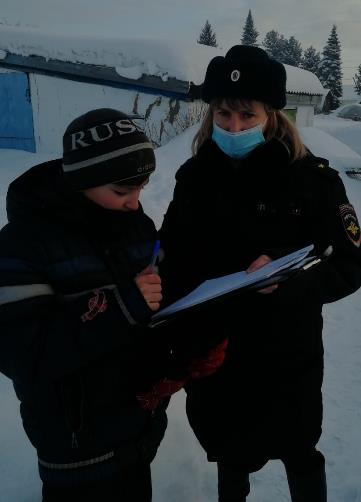 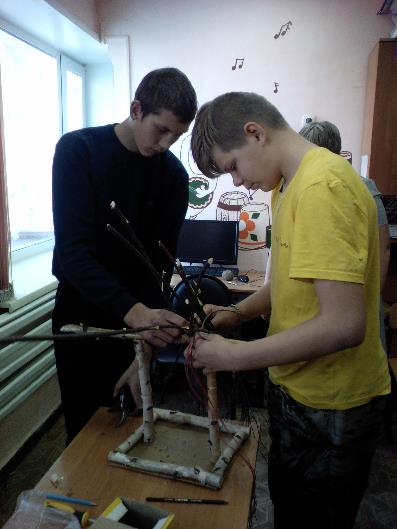 Арутюнян Давит
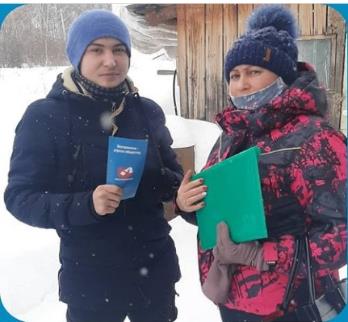 Путинцев Леонид
Старченко К.Г.
Струкова И.А.
Вершинин Максим
Нестеренко Данил
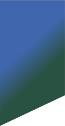 НЕСОВЕРШЕННОЛЕТНИЕ, СОВЕРШИВШИЕ ПРЕСТУПЛЕНИЯ
Старченко К.Г.
Струкова И.А.
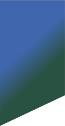 УСЛОВНО ОСУЖДЕННЫЕ ПОДРОСТКИ
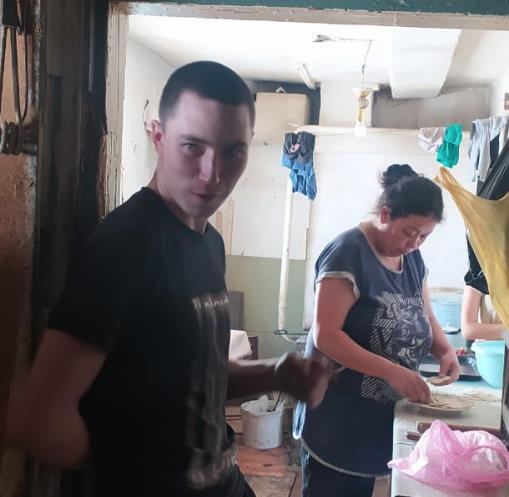 ЗАРУБИН 
ДМИТРИЙ МАКСИМОВИЧ
Старченко К.Г.
Струкова И.А.
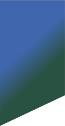 МЕЖВЕДОМСТВЕННЫЕ РЕЙДЫ
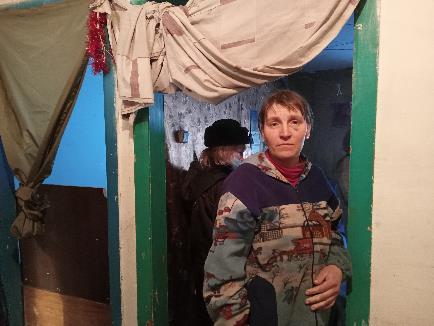 проведено 43 межведомственных рейда
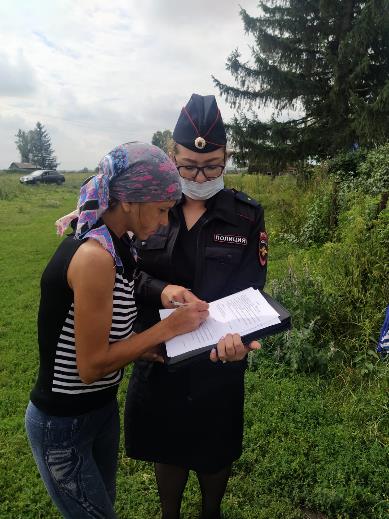 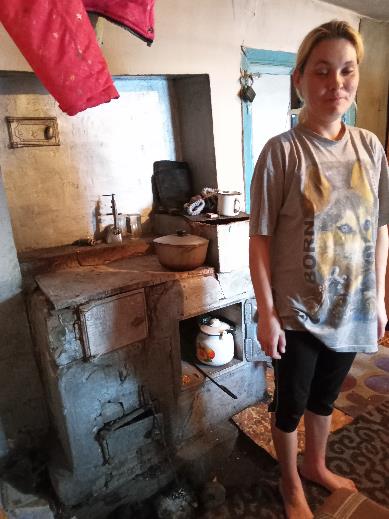 «Административное и уголовное законодательство по воспитанию 
 и содержанию детей»
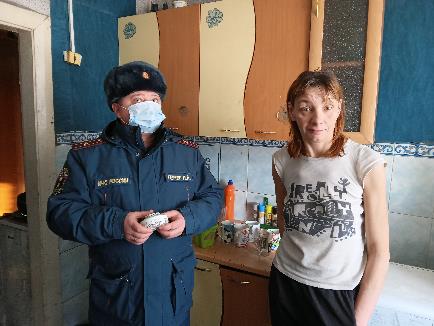 «О недопустимости распития спиртных напитков
в присутствии несовершеннолетних детей»
«Ответственность родителей за жизнь и здоровье несовершеннолетних детей»
Старченко К.Г.
Струкова И.А.
«Пожарная безопасность»
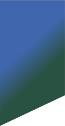 ИСПОЛНЕНИЕ ПОСТАНОВЛЕНИЙ ОБ УПЛАТЕ ШТРАФОВ
Старченко К.Г.
Струкова И.А.
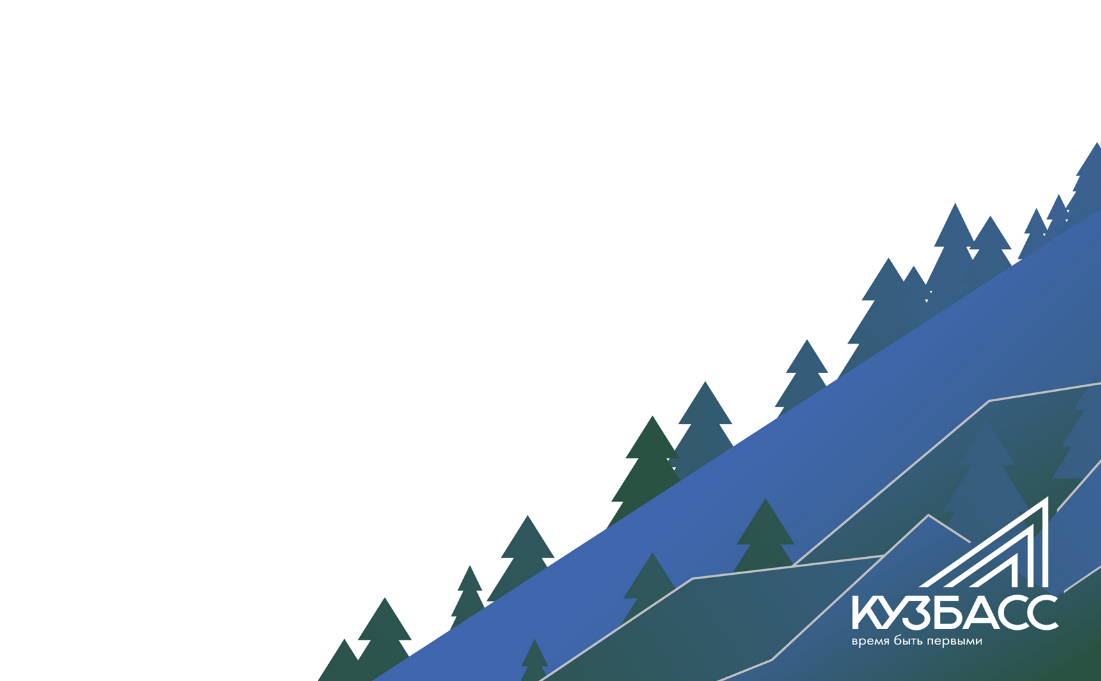 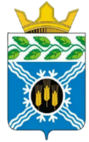 Спасибо за внимание